TCHATT Requirements for Fingerprint-Based Background Checks
TCMHCC Executive Committee Meeting
May 20, 2024
State law requires fingerprint-based criminal history background checks for contractors working with students.

After a contractor’s fingerprints are collected by one ISD, all other ISDs have access to the contractor’s criminal history. However, some HRIs are asked to provide additional sets of fingerprints.

ISDs maintain their own requirements based on their interpretation of the law and may also have additional local requirements.
Issue #1
Multiple Fingerprinting
2
Not all institutions require fingerprints for a criminal history background check.

Some staff are fingerprinted for credentialing, but others are not. Fingerprint-based criminal histories are checked regularly for some, but not all, staff.

Results of ISD-initiated background checks are not shared with HRIs.
Issue #2
Inconsistent HRI Institutional Fingerprinting
3
Recommendation #1: Reduce the likelihood of duplicative fingerprinting by applying for NCPA contractor status
This recommendation, if approved, will be optional for HRIs and/or their subcontracted partners who have direct, ongoing contact with students to implement.
Benefits to implementing:
HRIs have direct access to fingerprint-based criminal history results
No cost to apply and quick application process
Includes notification of new criminal history after the initial check
No cost to view initial results within 30 days
Certification takes the burden off ISDs/schools
4
An organization can be deemed a “qualified school contractor” by DPS and given access to the state’s database of fingerprint-based criminal history under the National Child Protection Act.

NCPA contractors submit employee information through the Clearinghouse, review criminal history results, and certify the results to a district/school.

The ISD does not need to order fingerprints or review the results because as a qualified school contractor, the HRI certifies they are in compliance with state law.
NCPA-Qualified School Contractors
DPS FACT Clearinghouse Access
5
[Speaker Notes: Requirements for School District Contractors | Texas Education Agency
NCPA – national child protection act]
Recommendation #2: Add language to specific documents to ensure background checks meet Texas Education Code and ISD requirements
If this recommendation is approved:
PIAs will be amended to include requirements for meeting state and local requirements
Optionally, HRIs will amend MOUs with ISDs to codify the agreed-upon method(s) for ensuring state and local requirements are met
Optionally, HRIs will add language in materials for districts and schools about expectations
6
Recommendation #3: Maintain fingerprint-based background checks for staff who have direct, ongoing contact with students
This recommendation, if approved, will be required for HRIs and/or their subcontracted partners who have direct, ongoing contact with students to implement.
HRIs should ensure every TCHATT employee with direct, ongoing contact with students undergoes a fingerprint-based background check with results that are accessible to the institution
Criminal histories should be checked at least every three years by each institution
Non-credentialed staff should be joined by a clinician who has undergone a fingerprint-based background check when engaging with students if the HRI chooses not to fingerprint these staff
7
Recommendation #4: Adopt a policy to define expectations for fingerprint-based background checks
This policy is not intended to replace an HRI or subcontractor’s existing background check requirements. 
HRIs are required to coordinate with districts to ensure background check requirements are met
HRIs are required to ensure initial and regular fingerprint-based background checks for employees with direct, ongoing contact with students are conducted with results accessible to the institution
HRIs are responsible for covering the cost of fingerprinting for employees
HRIs are responsible for ensuring PIA requirements are met
8
Timeline
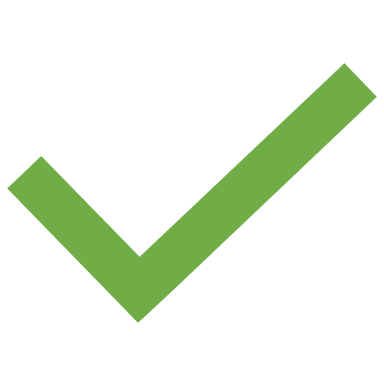 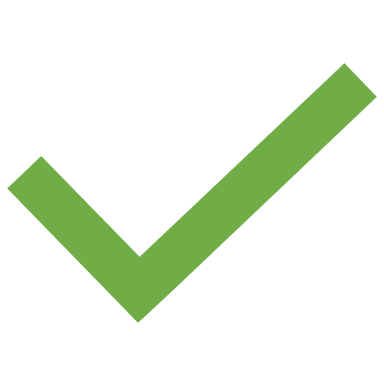 Policy Implemented
TBD
COSH Feedback
Research
COSH provides implementation support to HRIs
Issue Identified
Recommendations Prepared
TCHATT Leadership Feedback
EC Approves
July
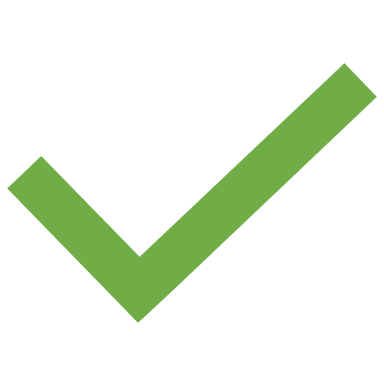 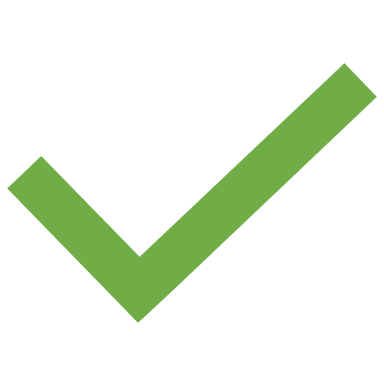 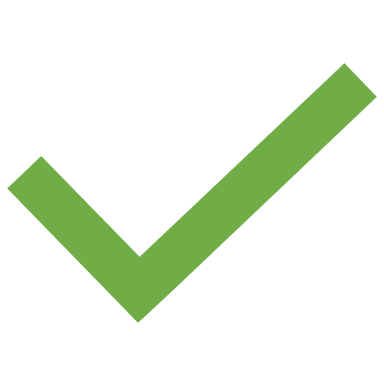 Intro to TCMHCC EC
Today
9
TCHATT 2.0: School Outreach & Enrollment Policy
TCMHCC Executive Committee Meeting
May 20, 2024
This policy sets for requirements and guidelines for reaching out to and enrolling schools in Trayt. 
The policy covers:
Allocation of Responsibility for Districts and Campuses
Outreach and Enrollment in TCHATT Services
Memoranda of Understanding
Documenting School TCHATT Statuses
Onboarding Activities
Equipment
Non-Public School Outreach and Enrollment
Exceptions to On-Campus Service Delivery Model
Policy Outline
11
Key Changes
New expectations for moving Unresponsive schools to Declined
Reason for Inactive status should be documented
Campuses that do not want services on site during the school day should submit a justification form
Expectations for background checks added
District leads should enroll campus liaisons and maintain access for their school liaisons
Expectations for non-public/charter school outreach and enrollment are clarified
12
Timeline
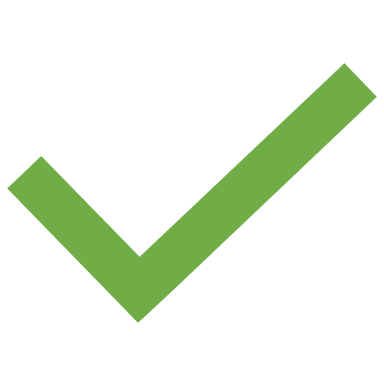 TCHATT 2.0 and Policy Implemented
August
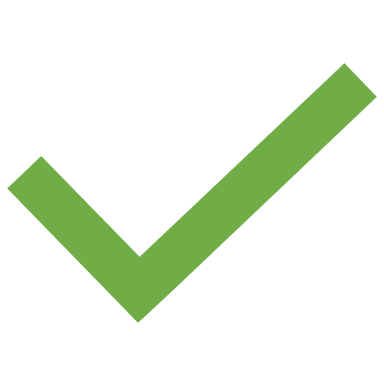 TCHATT Leadership Feedback
Policy Prepared
COSH provides implementation support to HRIs
TCHATT 2.0 approved
COSH Feedback
EC Approves
July
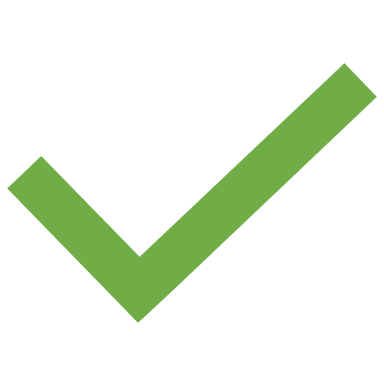 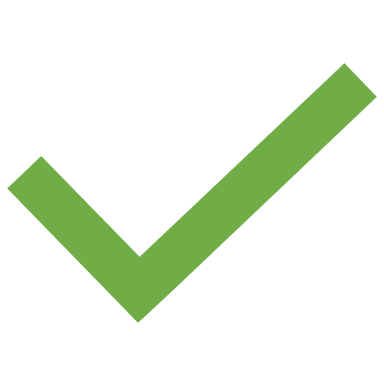 Intro to TCMHCC EC
Today
13
Upcoming Policies
Referrals & Enrollment
Initial drafting
COSH feedback
TCHATT leadership – due 5/29
Introduction to the EC – June meeting
Approval from the EC – July meeting
Implementation
Services & Discharge
Initial drafting
COSH feedback
TCHATT leadership – to be sent by 6/3
Introduction to the EC – July meeting
Approval from the EC – August meeting
Implementation
14